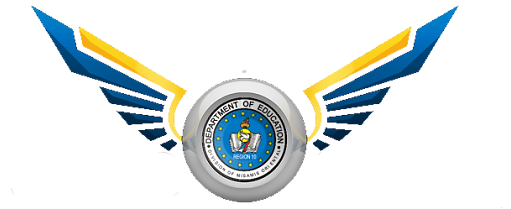 SOAR          MISOR
District Accomplishment Report on STS Partnership Implementation
C.Y. 2016
[Speaker Notes: Greetings!]
StS Partnership Recipient Schools in (name of District)
challenges
Remarkable practices (Select Partner Schools or all Schools)
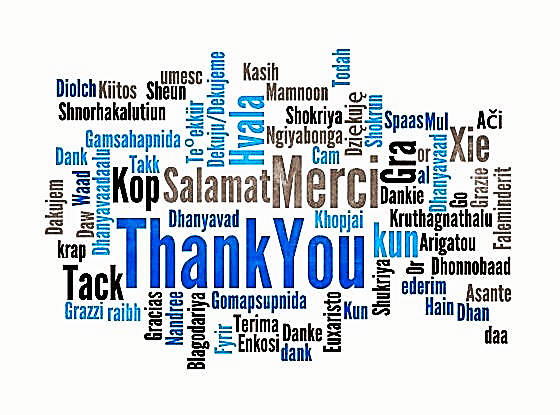